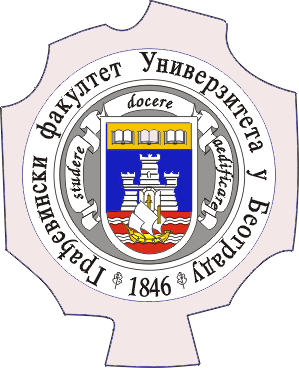 Универзитет у Београду

Грађевински факултет
Математичко моделирање водоводних система у ГИС окружењу
Јована Анђелић
Студијски програм: грађевинарство
Модул: хидротехника и водно – еколошко инжењерство
Предмет: Xидроинформатика 
Ментор: проф др Милош Станић
Тема рада
Успостављање везе између ГИС система и софтвера за математичко моделирање водоводних система EpaNet.

Циљ: Креирање додатних софтверских алата у MapInfo окружењу, који ће омогућити лако покретање симулације у EpaNet-у са реалним подацима из ГИС базе података као улазним подацима, а у циљу постизања што тачнијег и реалнијег модела, који ће бити користан у процесу праћења и управљања системом за водоснабдевање, као и у борби против губитака у мрежи
Методологија приказа резултата добијених хидрауличким порорачуном модела:

Предвиђена су три начина приказа података, и то: 

Приказ вредности у задатом временском  пресеку:
Методологија ажурирања базе података:
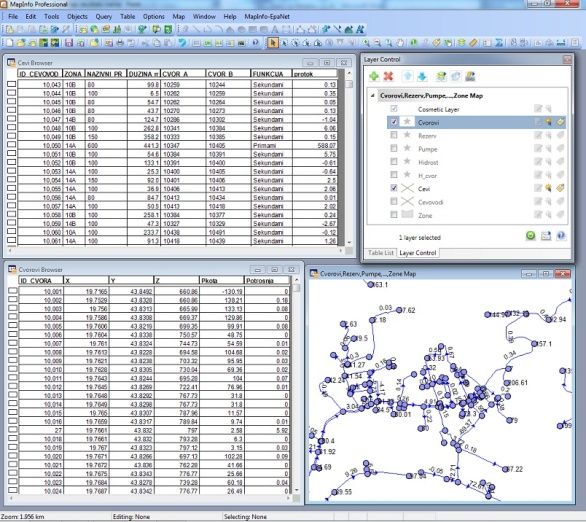 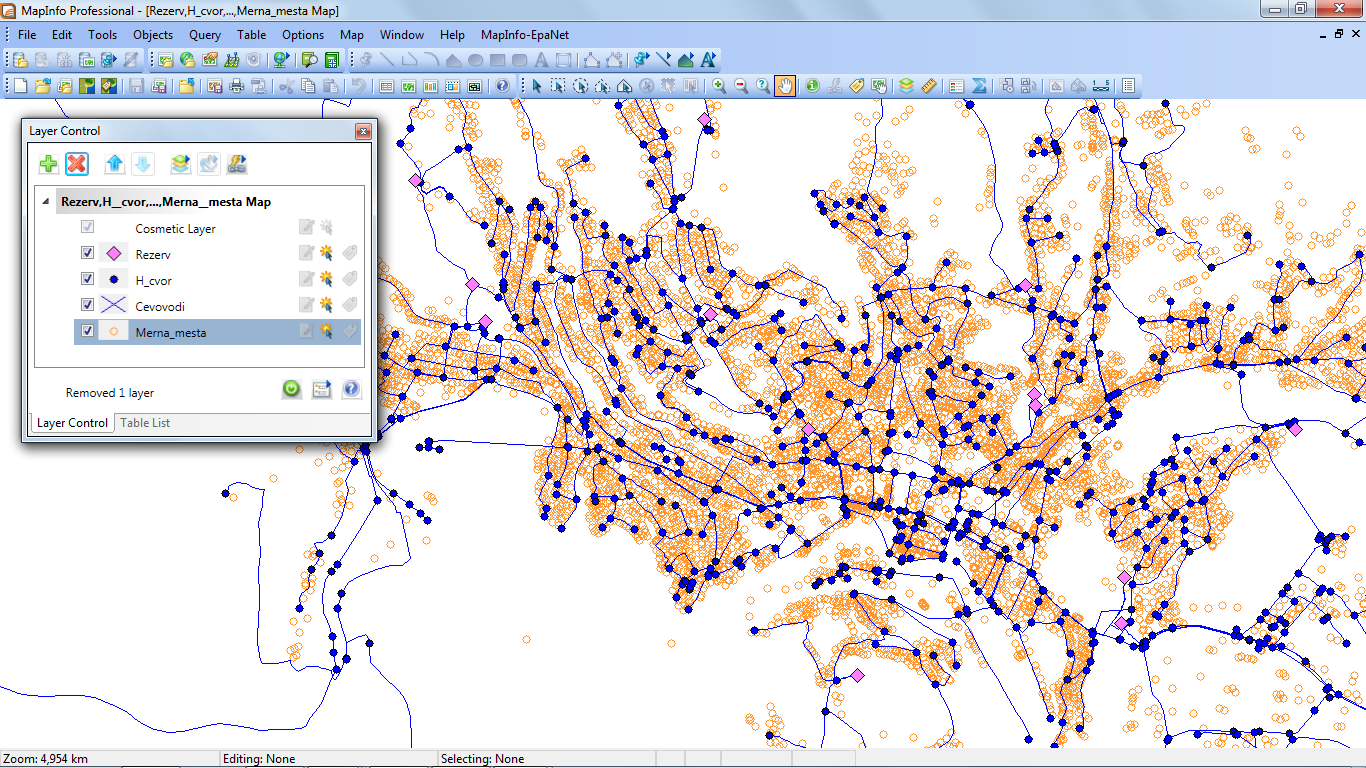 Приказ промене вредности резултата (потрошње, Π коте и притиска) кроз читав период симулације, у задатом чвору:
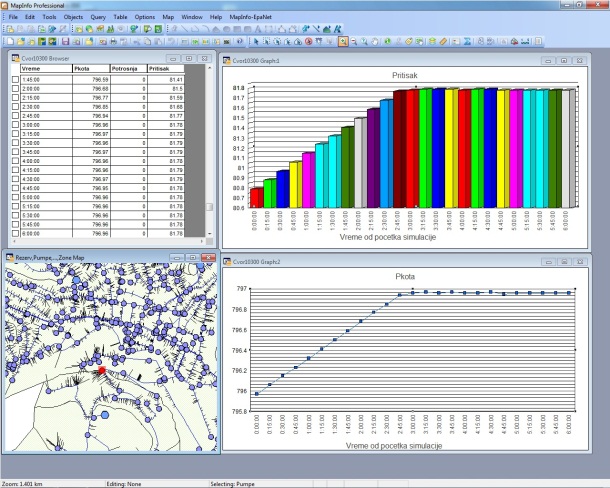 Коришћени софтверски алати:
EPANet 
MapInfo Professional 10.5 
Map Basic 10.5
Методологија рада
Приликом организације и повезивања табела, као и креирања кода, циљ је био направити што општије и оптималније решење, како би, уз што мање преправке, у циљу прилагођавања локалном начину записивања и складиштења података, код био употребљив на било ком водоводном систему.
Приказ промене вредности резултата (протока и брзина) током читавог периода симулације, за задату цев:
Методологија креирања сценарија за симу-лацију и формирање улазног EPANet фајла:
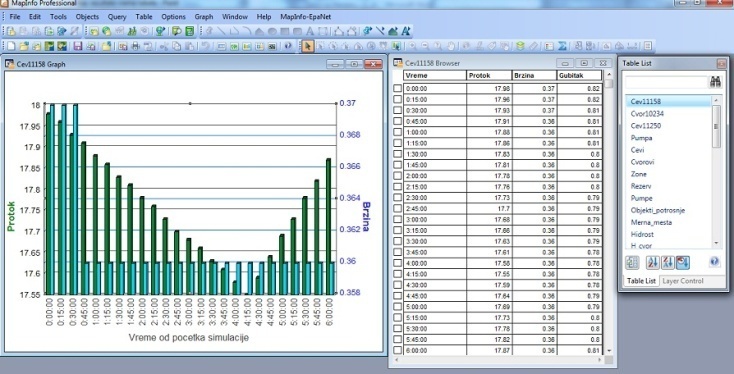 Креиране процедуре подељене су у три групе:
Захвалност
Аутор рада се захваљује запосленима
у ЈКП Водовод Ужице на подацима и 
пруженој подршци:

Милану Николићу, техничком директору

Миодрагу Мијовићу, шефу одржавања

Видоју Стевановићу, шефу ГИС одељења
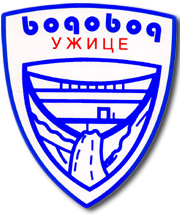 Изглед менија креираног у оквиру корисничког интерфејса y MapInfo-y:
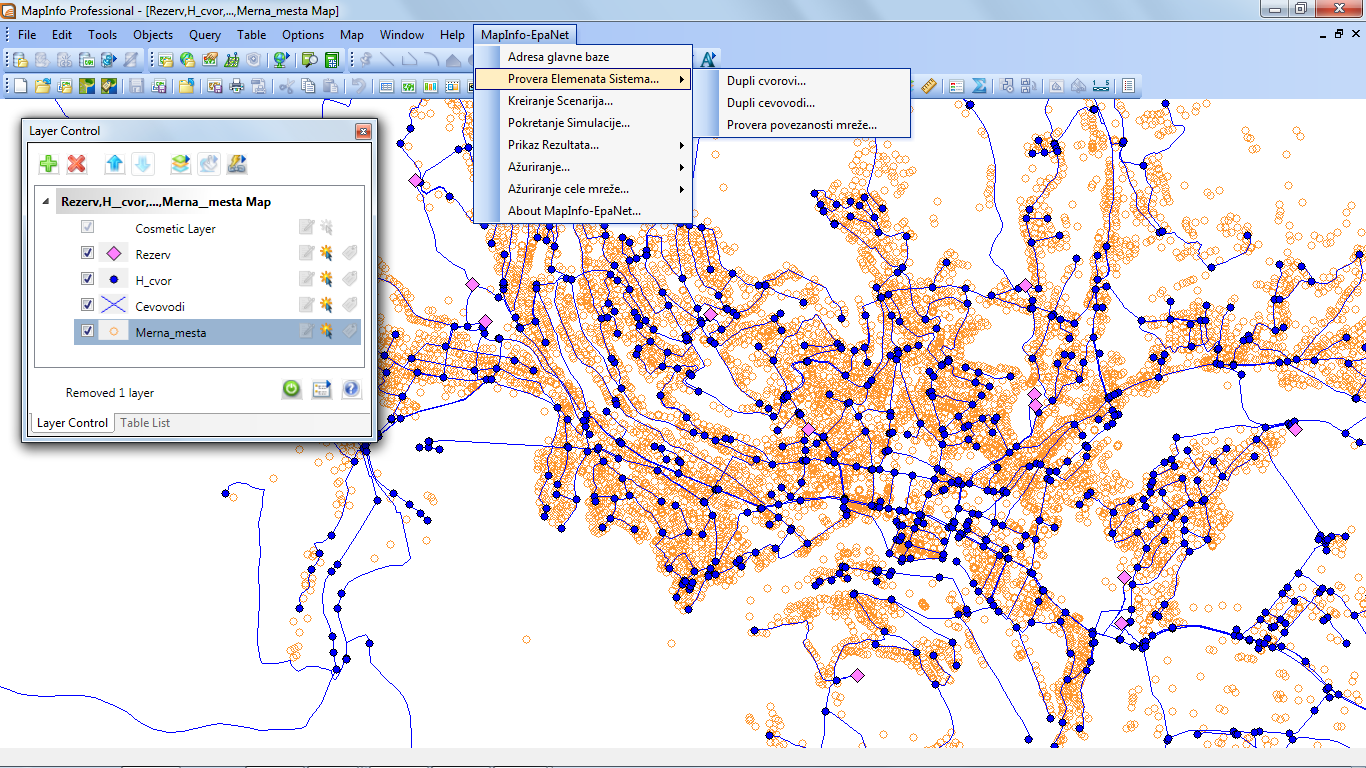 Универзитет у Београду
Грађевински факултет
18.11.2015.
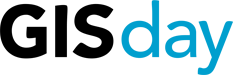